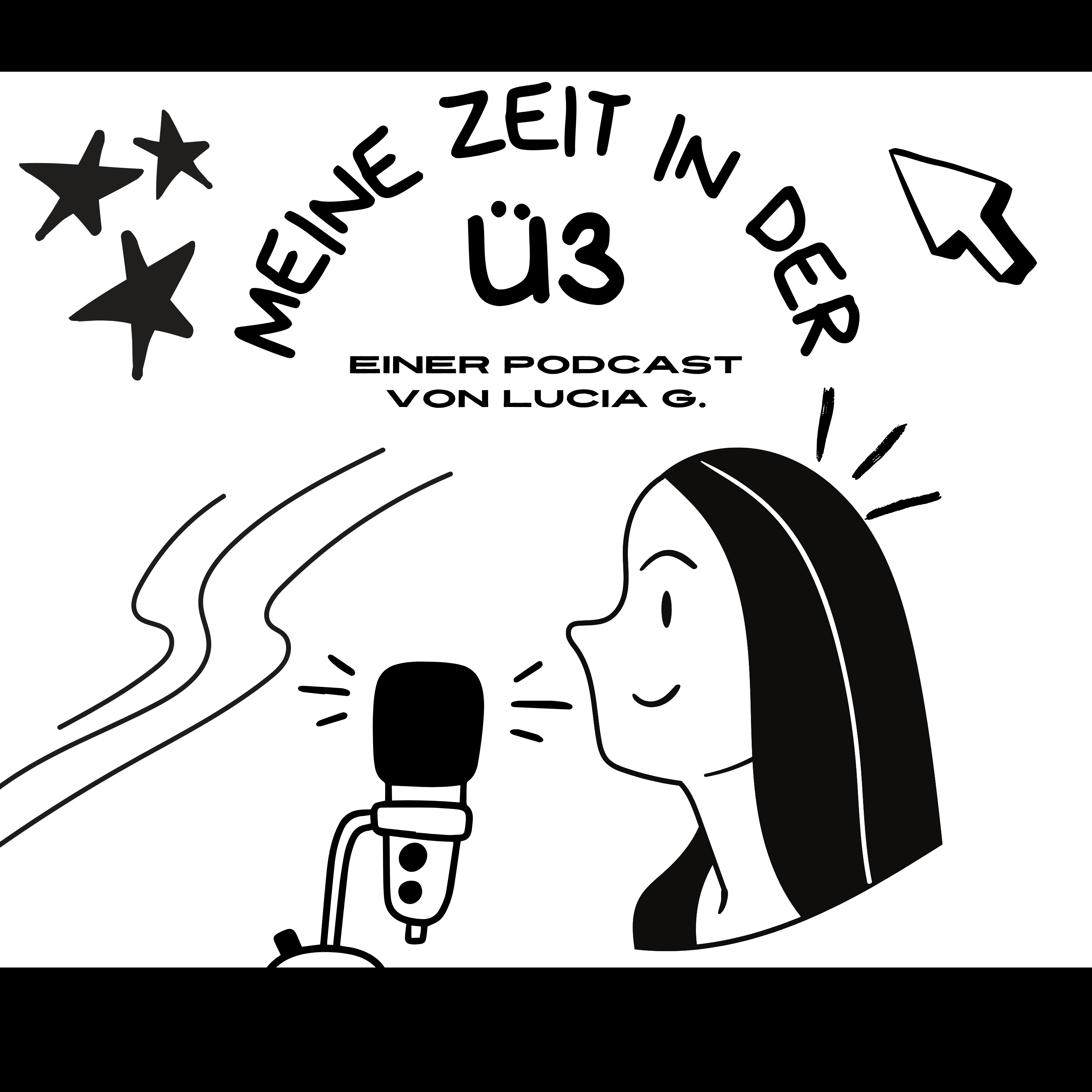 Themen im podcast
Anfang: Vergangenheit
Hauptteil: wie es mir jetzt geht, dinge die ich gelernt habe, SEBL
Schluss: Interviews, Pläne für die Zukunft
Anfang
Vergangenheit:
Ich beginne meinen Podcast damit, über meine Vergangenheit zu sprechen. Ich spreche darüber, wie ich mitten in einer Pandemie nach Österreich gezogen bin und welche Kämpfe ich mit der Sprache und meiner Motivation durchgemacht habe.
Hauptteil
Wie es mir jetzt geht:
Hier erzähle ich, wie sich meine Noten in diesem Jahr verbessert haben. Ich spreche über die guten und die schlechten Seiten dieses Jahres. Ich spreche auch darüber, was wir in Deutsch gelernt haben, wie SEBL, und wie es mir geholfen hat. Ich erwähne auch meine Pläne für das nächste Jahr.
Schluss
Interviews:
Am Ende meine Podcasts stelle ich zwei Lehrer vor. Ich stelle ihnen Fragen zur Übergangsklasse.